Влияние и противостояние влиянию
Психологическое влияние — это воздействие на психическое состояние, чувства, мысли и поступки других людей с помощью исключительно психологических средств: вербальных, паралингвистических или невербальных.

Противостояние чужому влиянию — это сопротивление воздействию другого человека с помощью психологических средств.
Инициатор влияния — тот из партнеров, который первым предпринимает попытку влияния любым из известных (или неизвестных) способов.

Адресат влияния — тот из партнеров, к которому обращена первая попытка влияния. В дальнейшем взаимодействии инициатива может переходить от одного партнера к другому в попытках взаимного влияния, но всякий раз тот, кто первым начал серию взаимодействий, будет называться инициатором, а тот, кто первым испытал его влияние, — адресатом.
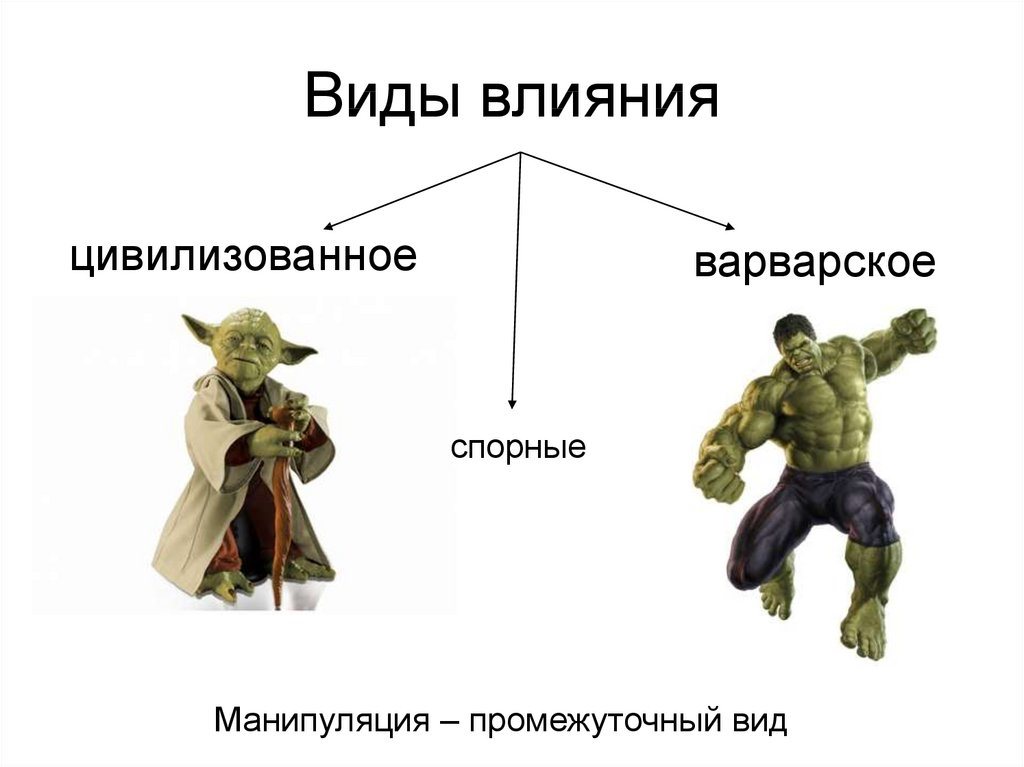 Критерии цивилизованности психологического влияния
Интересы дела
Сохранение  отношений
Сохранение целостности другого человека (других людей)
Виды варварского влияния
Нападение
Подавление
Принуждение
Импульсивное
Целенаправленное
Тотальное
Формы нападения
Деструктивная критика
«Тебе трудно даются такие вещи»
«Меня поражает твоя страсть к дешевым вещам»
«Твои дети всегда отличались невоспитанностью»
Деструктивные констатации
«Я помню, вуз ты закончил не самый престижный»
«Этот костюм скрывает недостатки твоей фигуры»
«Помнишь, у тебя были проблемы с отчетностью»
Деструктивные советы
«Ты бы лучше...»
«На твоем месте я бы...»
«Пора бы уже усвоить...»
Формы принуждения
Объявление жестко определенных сроков или способов выполнения работы без каких-либо объяснений и обоснований.
Наложение не подлежащих обсуждению запретов и ограничений.
Запугивание возможными последствиями.
Угроза наказанием.
Манипуляция
Это преднамеренное и скрытое побуждение другого человека к переживанию определенных состояний, принятию решений и совершению определенных действий, необходимых для достижения манипулятором своих целей.
Отличительные черты манипуляции
Осознанность манипулятором своих целей и средств
Скрытость целей манипулятора
Скрытость средств манипулятора
Принятие адресатом на себя ответственности за происходящее
Метафора арфы и балалайки
Манипуляция — игра на струнах души.

Щипок снизу: «Тебя так легко расстроить (обмануть, задеть)»

Щипок сверху: «Тебя не так легко расстроить (обмануть, задеть)»

Универсальный щипок: «Я уважаю, что ты не клюешь на эти новомодные веяния...»
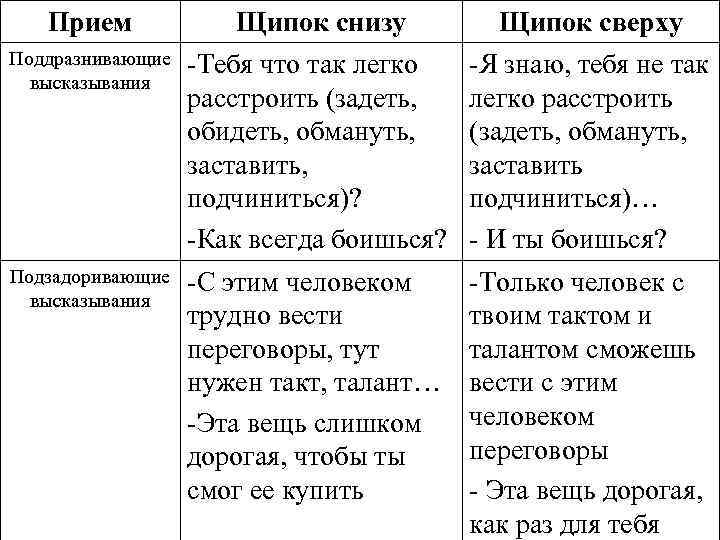 Гедонистическая манипуляция
Цель – наслаждение изменением состояния  адресата.
Щипок
Наслаждение реакцией адресата
Получение дополнительной информации
Прагматическая манипуляция
Цель – добиться выигрыша.
Настройка.
Щипок или этюд.
Регуляция реакции адресата.
Получение выигрыша.
Заставить адресата что-либо принять
От чего-то отказаться
Дать информацию
Получить лишнюю информацию
Попросить совета
Сделать что-то
Мониторинг эмоций
Дисбаланс
«Странность» эмоций
Повторяемость эмоций
Резкий всплеск эмоций
Правила влияния
Правило социального доказательства
Правило последовательности
Правило взаимного обмена - «дай-бери»
Правило авторитета
Правило благорасположения
Правило дефицита
Спорные виды влиянияВнушение
Факторы и средства влияния
Определение
Личный магнетизм
Личный авторитет
Уверенность вербального и невербального поведения
Отчетливая размеренная речь
Использование условий и обстановки, усиливающих суггестивное влияние
Сознательное неаргументированное воздействие на человека или группу людей с целью изменения состояния, отношения к чему-либо и созданию предрасположенности к определенным действиям
Заражение
Факторы и средства влияния
Определение
Передача своего состояния или отношения человеку или группе людей.
    Передаваться может произвольно и непроизвольно, усваиваться также произвольно или непроизвольно
Высокая энергетика собственного поведения
Артистизм в исполнении действий
Вовлечение партнеров в выполнение действий
Постепенное наращивание интенсивности действий
Пробуждение импульса к подражанию
Факторы и средства влияния
Определение
Способность вызвать стремление быть подобным себе. Эта способность может проявляться непроизвольно или произвольно использоваться.
Публичная известность
Демонстрация высоких образцов мастерства
Пример доблести, милосердия, служения идее
Новаторство
Личный магнетизм
«Модное» поведение и оформление внешности
Призыв к подражанию
Для харизматической личности свойственно
Обмен энергией. Создается впечатление, что эти личности излучают энергию и заряжают ею окружающих людей.
Внушительная внешность. Лидер не обязательно красив, но привлекателен, обладает хорошей осанкой и прекрасно держится.
Независимость характера. В своем стремлении к благополучию и уважению эти люди не полагаются на других.
Хорошие риторические способности. У них есть умение говорить и способность к межличностному общению.
Восприятие восхищения своей личностью. Они чувствуют себя комфортно, когда другие выражают восхищение ими, не впадая в надменность и себялюбие.
Достойная, уверенная манера держаться. Они выглядят собранными и владеющими ситуацией.
Характеристики харизматического лидера (по А. Нахаванди)
Высокий уровень уверенности в себе
Сильнейшая убежденность в правильности своих идей
Высокий уровень энергии и энтузиазма
Высокий уровень экспрессивности, внешняя выразительность
Блестящие коммуникационные и ораторские навыки
Активное моделирование роли и формирование имиджа
Формирование благосклонности
Определение
Факторы и средства влияния
Позитивные высказывания о себе, вплоть до восхваления
Высказывание благоприятных суждений об адресате, вплоть до лести
Подражание адресату
Оказание ему услуги, одолжения
Развитие у адресата положительного отношения к себе
Просьба          Игнорирование
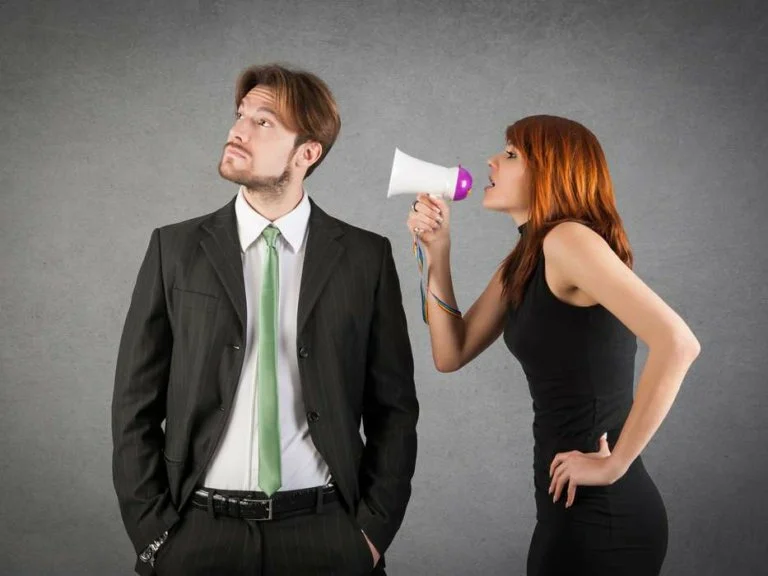 Цивилизованные виды влияния
Аргументация
Необходимые условия аргументации:
Согласие партнеров слышать друг друга.
Эмоциональный «штиль».
Общие правила аргументации
Вежливость и корректность.
Простота.
Общий язык.
Краткость.
Наглядность.
Избегание чрезмерной убедительности.
Самопродвижение
Техники самопродвижения
Реальная демонстрация своих возможностей
Предъявление сертификатов, дипломов, отзывов, печатных работ, изделий и т.д.
Предъявление графиков, расчетов, схем
Раскрытие своих личных целей
Формулирование своих запросов и условий
Алгоритм цивилизованного противостояния
Мониторинг эмоций
Психологическое самбо
Информационный диалог
Конструктивная критика
Цивилизованная конфронтация
Методы психологического самбо
Техника внешнего согласия (игра в туман)
Техника испорченной пластинки
Техника английского профессора
Техника бесконечного уточнения
Техники информационного диалога
Вопросы, направленные на прояснение сути дела
Пример: «Что вы имеете в виду, когда говорите о…»
2. Вопросы, направленные на прояснение целей манипулятора
Пример: «Почему вы спрашиваете меня об этом именно сейчас?»
3. Ответы и сообщения.
Пример: «Это было мое решение»
4. Предложения по существу дела
Пример: «Предлагаю наметить план действий»
5. Предложение ограничить область обсуждения
Пример: «Предлагаю вернуться к существу дела»
6. В наиболее трудных случаях отказ или отсрочка ответа.
Пример: «Я отвечу на этот вопрос, но, если позволите, позже»
«Я не хотел бы это обсуждать»
Конструктивная критика
Общие характеристики:
Фактологичность
Корректность
Бесстрастность
Техники конструктивной критики:
Выражение сомнения в целесообразности
Цитирование прошлого случая
Ссылка на три причины
Алгоритм конфронтации
1. Я-послание.
2. Усиление Я-послания.
3. Выражение пожелания, просьбы.
4. Назначение санкций.
3. Реализация санкций.
Дополнительные способы противостояния влиянию
Уклонение
Техники уклонения
1. Тайм-аут.
Отвлечение внимания на бытовую подробность
Физический выход из пространства взаимодействия под благовидным предлогом
Попытка шуткой переключить внимание и разрядить обстановку
Философский выход из ситуации
2. Сокращение интервалов взаимодействия. 
перенесение разговора на другое время
установление графика взаимодействия
3. Предотвращение личного взаимодействия.
исключение возможности встреч с манипулятором или нападающим
преобразование личных встреч в переписку.
Отказ
Техники отказа:
Отказ-опасение («боюсь, что это невозможно»)
Отказ-сожаление («мне очень жаль, но я не смогу ...»)
Отказ-вынужденность («я вынуждена отказаться....»)